火災保険説明資料！
　　　　　保険金を受け取って頂くために！


　

　　　　　　　　　　　　　　　　　　　　　　　　　　　　○○保険事務所
1
火災保険のズルい販売方法！
申し訳ございません！

先ず、火災保険業界を代表して、お客様に
謝らないといけないことがあります！

今まで、火災保険業界がしてきた、『ズルい販売方法』によって、
お客様が保険金を、しっかりと受け取れていませんでした。

申し訳ございませんでした！
2
[Speaker Notes: ミッション・トーク]
謝罪、その１
『火災保険 』というネーミングにより、

お客様は、火災になったら出る保険！

（火事にしか対応していない）

という勘違いを、させてしまっていました！
3
謝罪、その２
損保会社は、銀行やハウスメーカーといった兼業代理店に

団体割引（安くする）という武器を持たせて、売りやすくして、

保険の使い方をほとんど説明しないで販売し、

お客様に給付出来ることを気づかせない。

お客様が請求してこないので、給付も少なくて済み、

保険会社が儲かる！　というズルい販売システムを続けてきました！
4
謝罪、その３
その結果、火災保険は保険会社にとっては、ドル箱と言われるほど、儲かる商品になりました！

そこに、目を付けた、火災保険申請サポート会社が、ネット広告を多用して、お客様に近づき、

不正請求を指南し、サポート手数料を25％～50％も取り、

2022年10月の火災保険料の値上げの一因となってしまいました。

本来は、火災保険を販売した代理店が、お客様の申請のサポートを無料ですべきなのですが、

それをサボっていたことにより、このような結果となってしまいました。

これは、我々、プロ代理店の責任でもあります。

本当に申し訳ありませんでした！
5
謝罪、改善策！
我々としても、これ以上黙っていることは、出来ません！
この度、『申請サポート業者撲滅運動』を開始しました。
火災保険のご提供を、我々プロ代理店がしっかりと行います！
お客様に、火災保険を正しく、有効にご利用頂くため、
ご提案方法を全国の仲間とともに、
切磋琢磨しながら学んでいます！
火災保険は、請求しないと1円も受け取れません。
受け取るのに技術も必要です。
しっかりと受け取れる火災保険の提案をさせて頂きます。
6
[Speaker Notes: ミッション・トーク]
保険金を受け取って頂くために！
保険金を受け取るには、先ず、事故があった時に
それが、火災保険が使えるかも・・・
と脳が反応（思い出す）して、行動（請求）しなければなりません！
そのためには、どんな時に火災保険が使えるかを
長期記憶（潜在意識）に記憶させる必要があります！
少し時間をかけてご説明させて頂く必要があります、
ご説明に、お時間（1時間ほど）を頂いてもよろしいでしょうか？　

○○さんに火災保険を使って頂けるようになるためのお時間です。
ご理解、ご協力をお願い致します。
2022/8/19
7
記憶の司令塔『海馬』の話
人の脳は、潜在意識に記憶された情報は、何かのきっかけで、必ず、思い出せるようになっています。

記憶は、脳内の『海馬』によって、必要なものと必要でないものが振り分けられているので、
その『海馬』を操ることが出来れば、一生忘れない記憶となり、
事故が起きた時に、火災保険が使えるかも？と潜在意識の中で、反応（思い出す）してくれます。
請求できるかも？と脳が反応するように、今から、○○さんの記憶に火災保険が、どんな時に使えるか？
事故が起きたら、△△に電話！となるように、頭の中（脳内）の『海馬』に指令を送ります。
ちなみに、『海馬』がどのように記憶を必要なものと、必要でないものとに振り分けているか？
質問によって、体験して頂きますね！
『○○さん、昨日の晩御飯は、何を食べましたか？』

その脳科学的アプローチの方法が、分かっているので、今から時間をかけて、ご説明させて頂きます！
『使える火災保険』にするためのお時間です！　宜しく、お願い致します！
2022/8/19
8
火災保険の必勝提案法！
パンフレットをご覧ください！
9
10
11
12
火災（全焼）
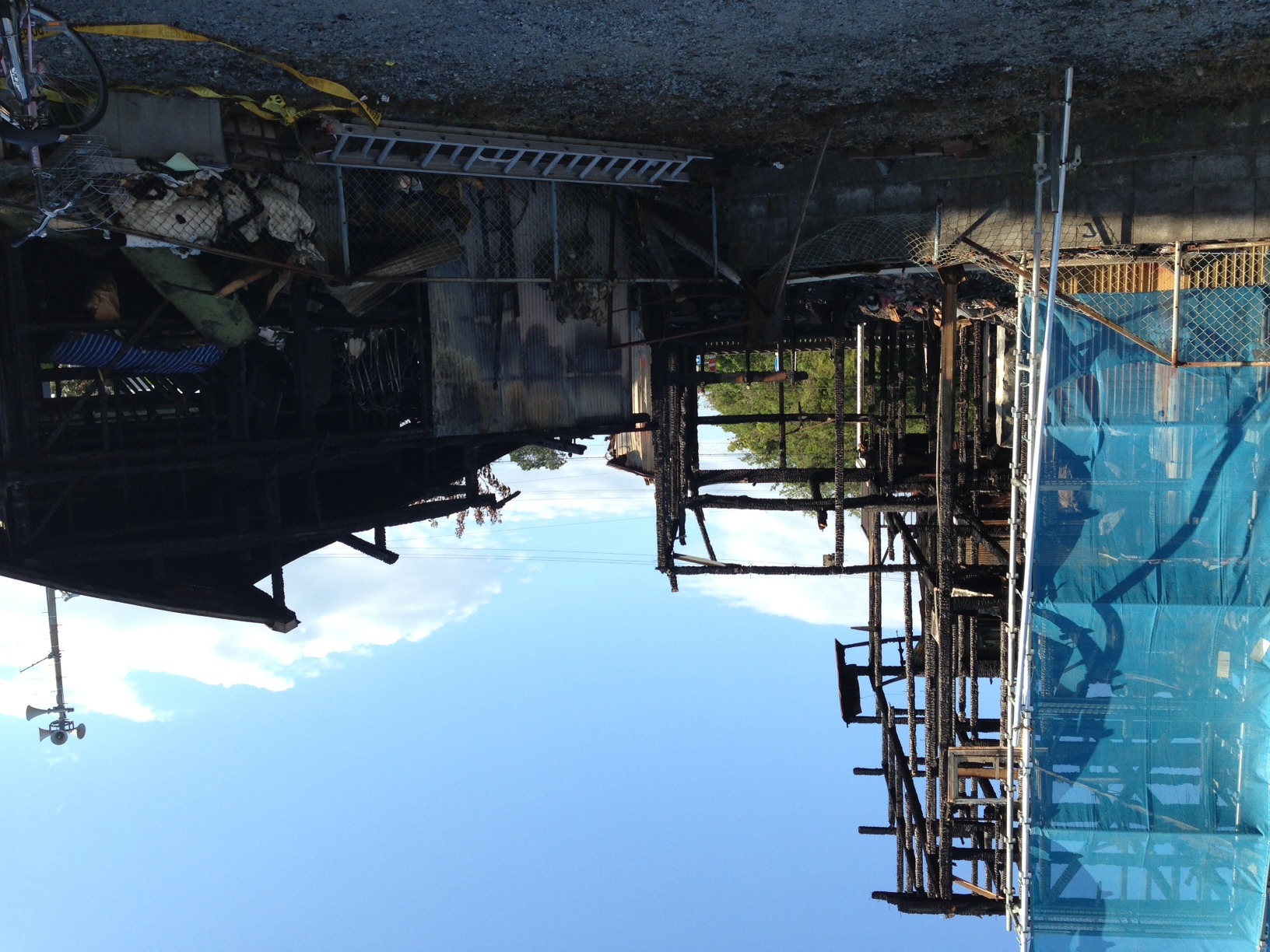 13
[Speaker Notes: 隣２軒が全焼　金属製のフェンスが熔け、火災の黒い煤で、家の外壁や庭が真っ黒になり、クリーニング費用で１００万円給付しました。　　全焼した家の取り壊し費用の話も同じ写真にて]
落雷
14
[Speaker Notes: エアコン内部の電子基板が、落雷でショート、トイレの壁かけリモコンの内部、電子基板が溶けたこともある。修理業さんが、慣れた、親切な方であれば、落雷被害として、火災保険が使えることを教えてくれるかもしれません。]
爆発
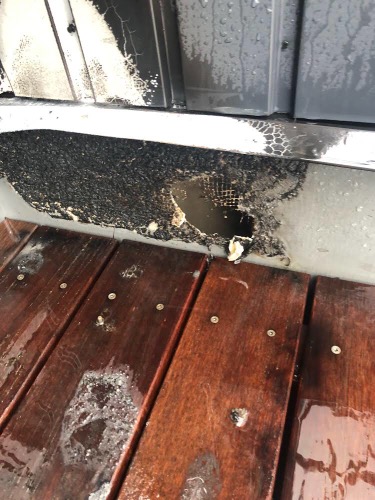 15
[Speaker Notes: ２階のベランダで、バーベキューをやっていて、カセットコンロが爆発し、ベランダの壁が燃えた、防水シートもはがしてやり替えたので　1１0万円]
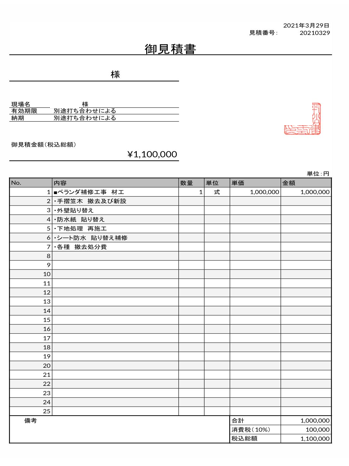 16
[Speaker Notes: 燃えて、穴が開いたベランダの壁]
17
[Speaker Notes: 自然災害で地震以外

上からくるか？

下からくるか？]
風災
18
[Speaker Notes: 隣の家から、手作りの小屋が飛んできて、ガルバの外壁に激突し、ウッドフェンスに落ちて、傷をつける

隣の方が、菓子折りをもって謝りに来た。　うちで、弁償させて頂きますので、ご請求ください。と言ってきた。
ちゃんと保険に入っていますので、大丈夫です。お気遣いなく。風向きが、逆ななら、うちが加害者になっていた可能性もあり、お互い様。と言っててあげてください！

そんな風に言われたら、もしお隣の方だとしたら、どう感じますか？
逆に、こんなへたくそな、手作りの小屋なんか作るから、こんな被害が出たんじゃないか！　請求するのは、当たり前だ、しっかり直してもらうからな！　
こんなちゃっちい小屋なんか作りやがって！へたくそが！　　と言われたら・・・]
19
[Speaker Notes: ウッドフェンス　約20万円　修理せず]
風災
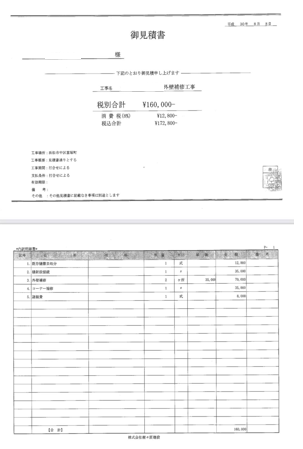 20
[Speaker Notes: 隣の家から、手作りの小屋が台風の風で、飛来　ガルバの外壁と雨どい（縦樋たてどい）　約１７万円]
21
[Speaker Notes: 2本立ちのカーポートで、台風の風で、煽られて、根本が、えぐれる。　最後は、車側に倒れた。]
22
[Speaker Notes: ウッドフェンスですが、横幅が広く、風にあおられ、基礎から、倒れた。　　約70万円給付しました。]
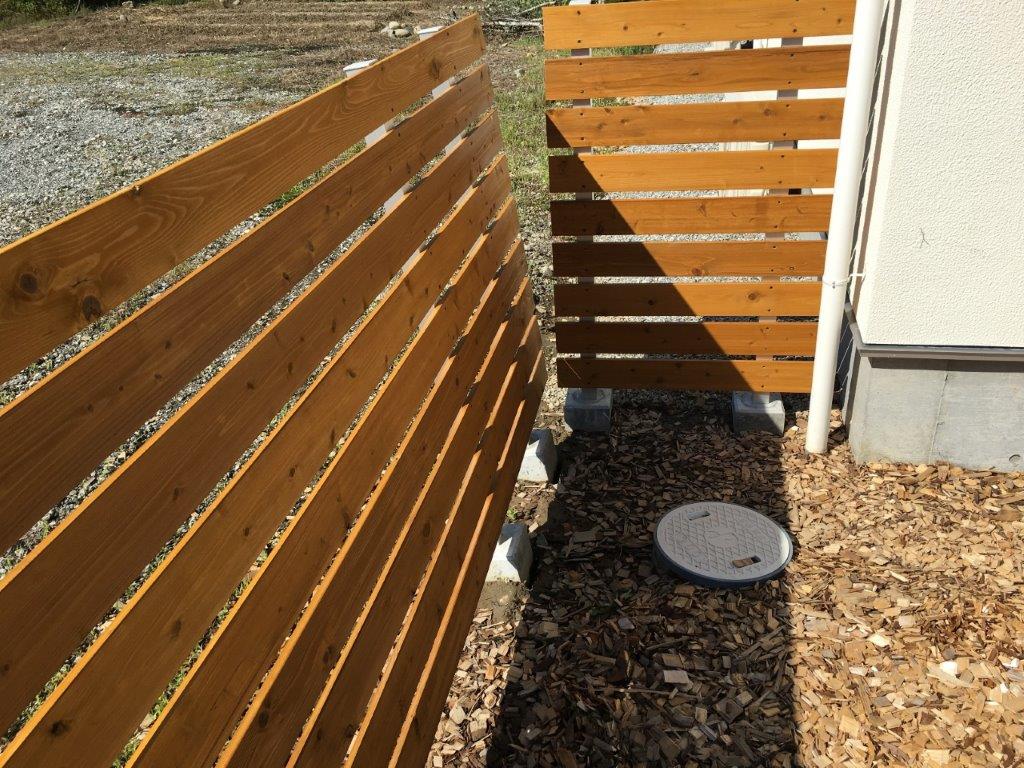 23
[Speaker Notes: 下は、ウッドチップです。　　ここ、ドックランになっていました。]
24
[Speaker Notes: 物置が、台風で、飛ばされました。　物置は、建物（家）扱いです。]
25
[Speaker Notes: 築15年の住宅、台風で、スレートが飛んでしまった。]
26
[Speaker Notes: 一条工務店。　隣の家の屋根の太陽光パネルに刺さっていた。
このご主人、自分の家のスレートが、隣の屋根の太陽光パネルに刺さっていたので、流石に、謝りに行ったそうです。
すみません、うちの屋根のスレートが、この前の台風で、飛んでしまい、お宅の屋根の太陽光パネルを割ってしまいました。と写真を見せに行ったそうです。

そうしたら、お隣の方が、よく理解している方で、
大丈夫です。うちは、火災保険に、しっかり入っていますので、火災保険で対応します。

教えてくれて、有難うございます！　と言われたそうです。

もし、お隣の方に、謝りに行って、そういわれたら、どう感じますか？　　良い人で良かった！と思いますよね？　先ほどと逆の立場ですね！]
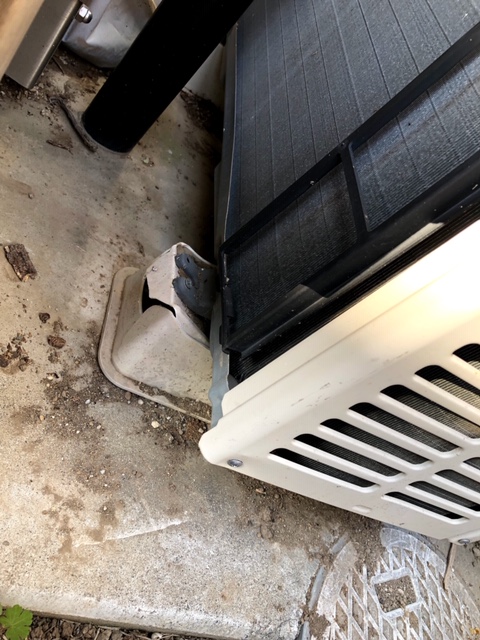 27
[Speaker Notes: 薪ストーブのある家で、庭に、薪棚があり、台風で、薪棚ごと、飛んで、家の壁に当たった。　　エアコンの室外機にぶつかり、壊れた。　　60万円くらい給付。]
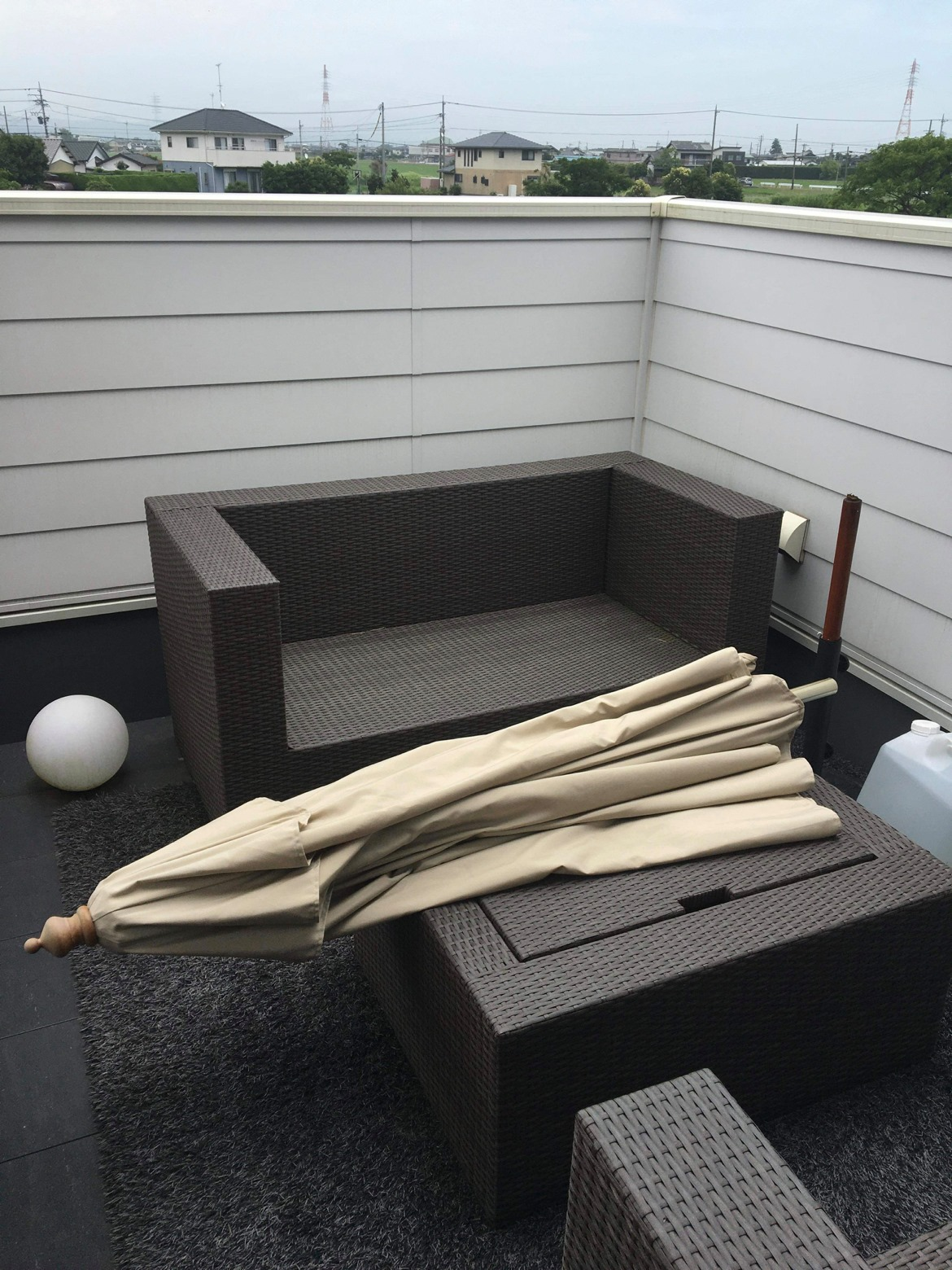 28
[Speaker Notes: これは、給付出来なかった事例　　パラソルが、ベランダにおいてあり、強風で、折れた。　　風災の家財は、屋根の下でない外部にある場合は、対象外。
可動式の家財が家の外にある場合には、対象外となります。]
29
30
水災？
31
[Speaker Notes: 自然災害のうち下からくるのが、水災。　浜松市内南区の新橋。奥に、傘をさして歩いている女性がいます。膝の高さまで浸水。]
32
[Speaker Notes: 佐鳴台のオレンジストリートです。　車が立ち往生していますね。]
33
[Speaker Notes: 浜松市東区安間川ですが、ギリギリセーフでした。]
34
[Speaker Notes: 茨城県常総市　鬼怒川　2015年9月9日から11日　　床上浸水2523棟　全壊81棟]
35
[Speaker Notes: 鬼怒川の氾濫の時の画像]
36
[Speaker Notes: ここからは、日常生活における事故]
盗難！
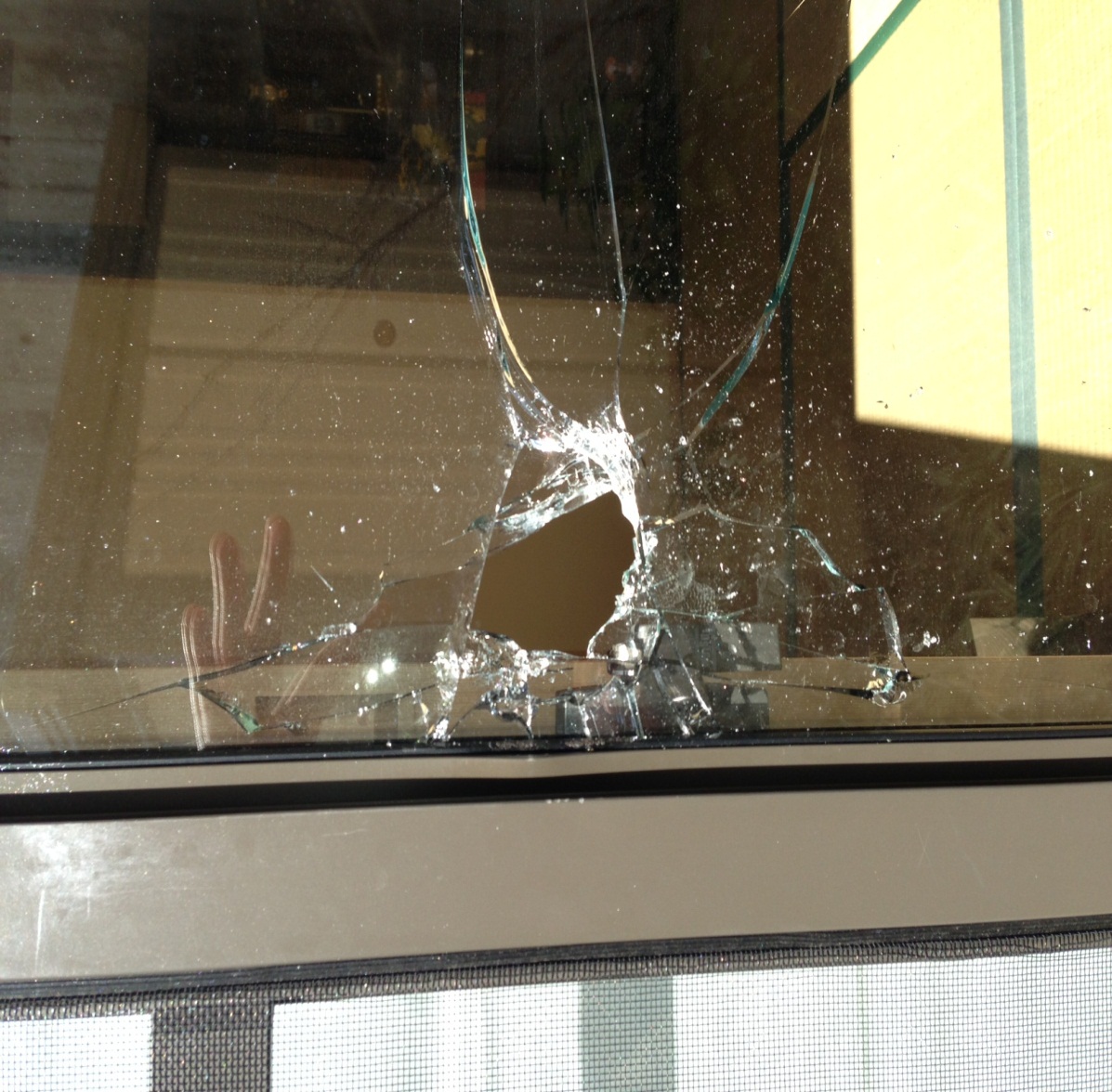 37
[Speaker Notes: 泥棒は、下見に来ます。　建売の分譲。警察の見解。　違う家　2階から金属バット]
38
[Speaker Notes: この家は、共働き世帯で、朝8時前から夕方6時過ぎまで、平日は、留守。
下見。1階から２階まで、全て、物色された。　　家財１６０万円相当の被害。　建物４０万円。]
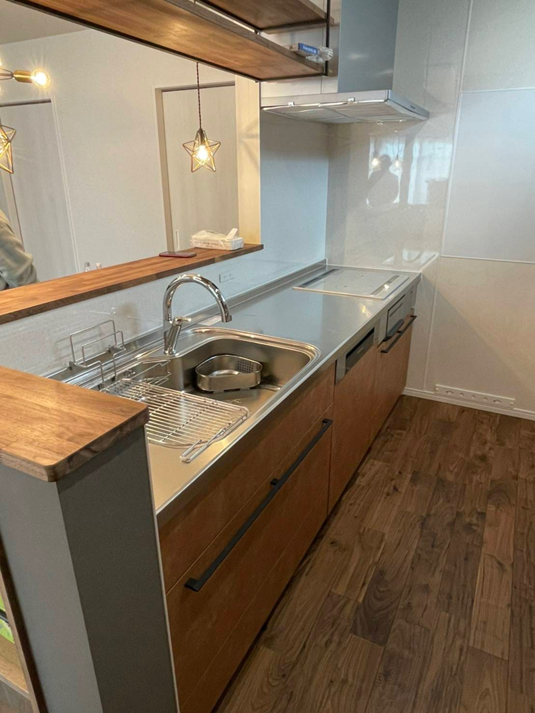 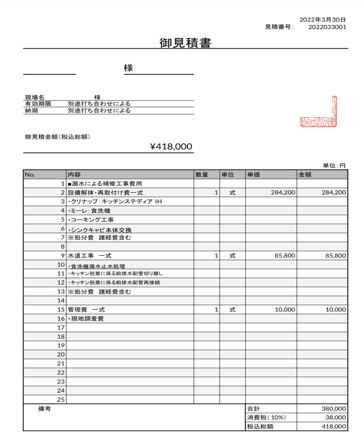 39
[Speaker Notes: 水濡れ事故　シンク下の水道の蛇口付近に荷物をぶつけて、水濡れ　次の日の朝見つけて、工務店に連絡。]
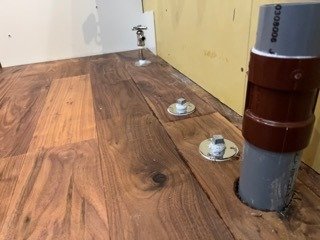 40
物体の落下、飛来、衝突
41
[Speaker Notes: 飛び石です。玄関]
飛び石
42
[Speaker Notes: 割れた石が回転して、飛んできて当たっているの、分かりますか？　　原因は、何だと思いますか？　
原因は、　　草刈りです。草刈り機で、草を刈っていて、地面に、旋盤を当てて、その時に石を割って回転しながら飛んできています。]
43
[Speaker Notes: これも、飛び石ですが、草刈りです！　　よくあります。]
44
[Speaker Notes: これは、子どもさんが、サッカーをしていて石も一緒に蹴りました。]
45
46
[Speaker Notes: フェンスにぶつかっています。　隣が駐車場になっていて、ぶつけられました。　　勇気あるお客様で、ここに停めていたトラックの運転手に聞いた。]
47
[Speaker Notes: 少年野球チーム　隣がグラウンド。　　3回当てられた。練習頑張ってね！　　と言ってボールを返してあげた！]
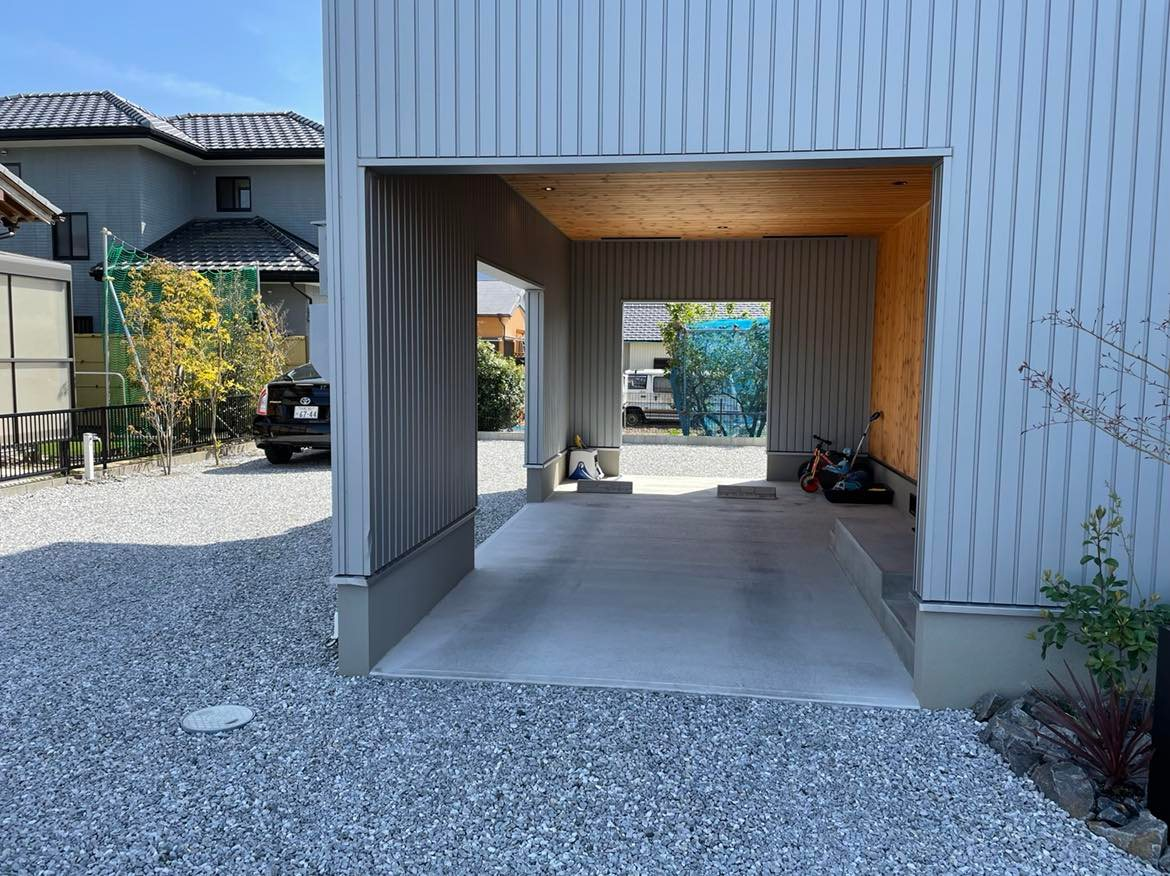 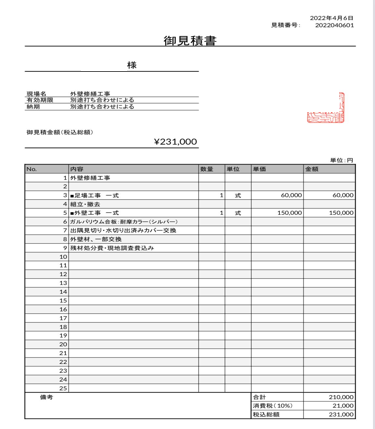 48
[Speaker Notes: ガレージから、奥様が、出ようとして、車をぶつけました。白のトヨタ車ワンボックス（シエンタ）]
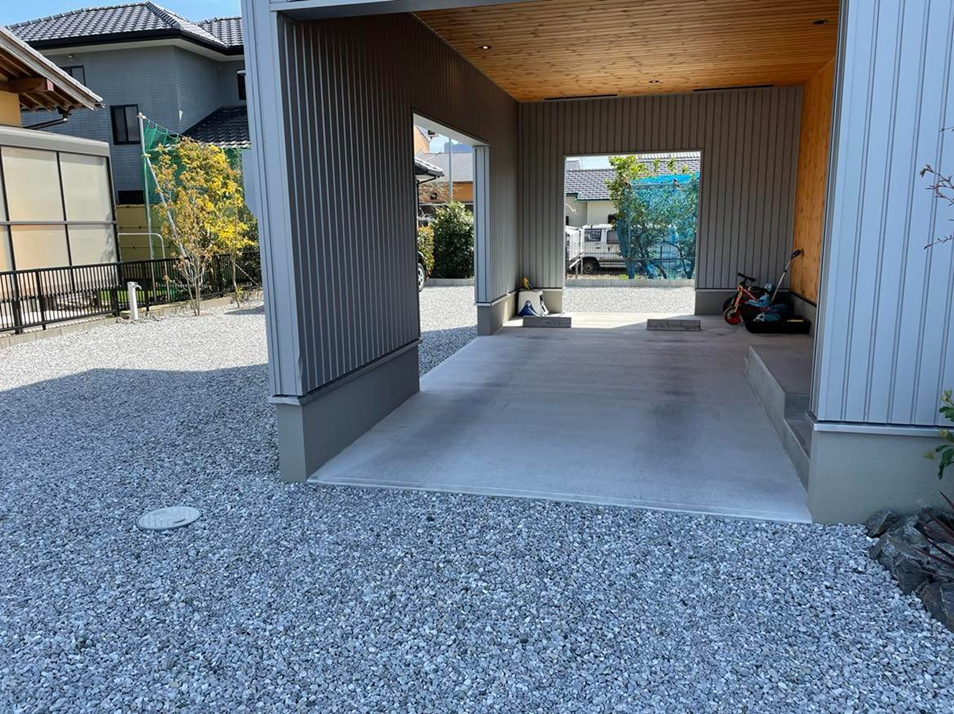 49
投石
50
[Speaker Notes: 石を投げられました。　　3カ月、30万円かかりました。　　隣にいた工務店の営業さんが、写真を見て、分かった！と言った。]
51
不測かつ突発的事故
52
不測かつ突発的事故（建物）
53
[Speaker Notes: 床にオモチャを落としました。　　実は、友達。　　奥様に質問です。
　自分の子が、友達の家に遊びに行く時も、大事に、大事にしている、お気に入りのオモチャを床に落とした瞬間、床とオモチャ。
どっちを見ます？　　そのお友達のお母さん（ママ）は、オモチャを見ちゃったんです。　　無理もないですよね！　　そのまま、床の陥没に気づかずに
帰ってしまいました。　　その親子のママに、電話出来ますか？]
54
[Speaker Notes: 階段の踊り場で、荷物を持って回転した時に、壁にぶつけてしまった。　　不測かつ突発的です！]
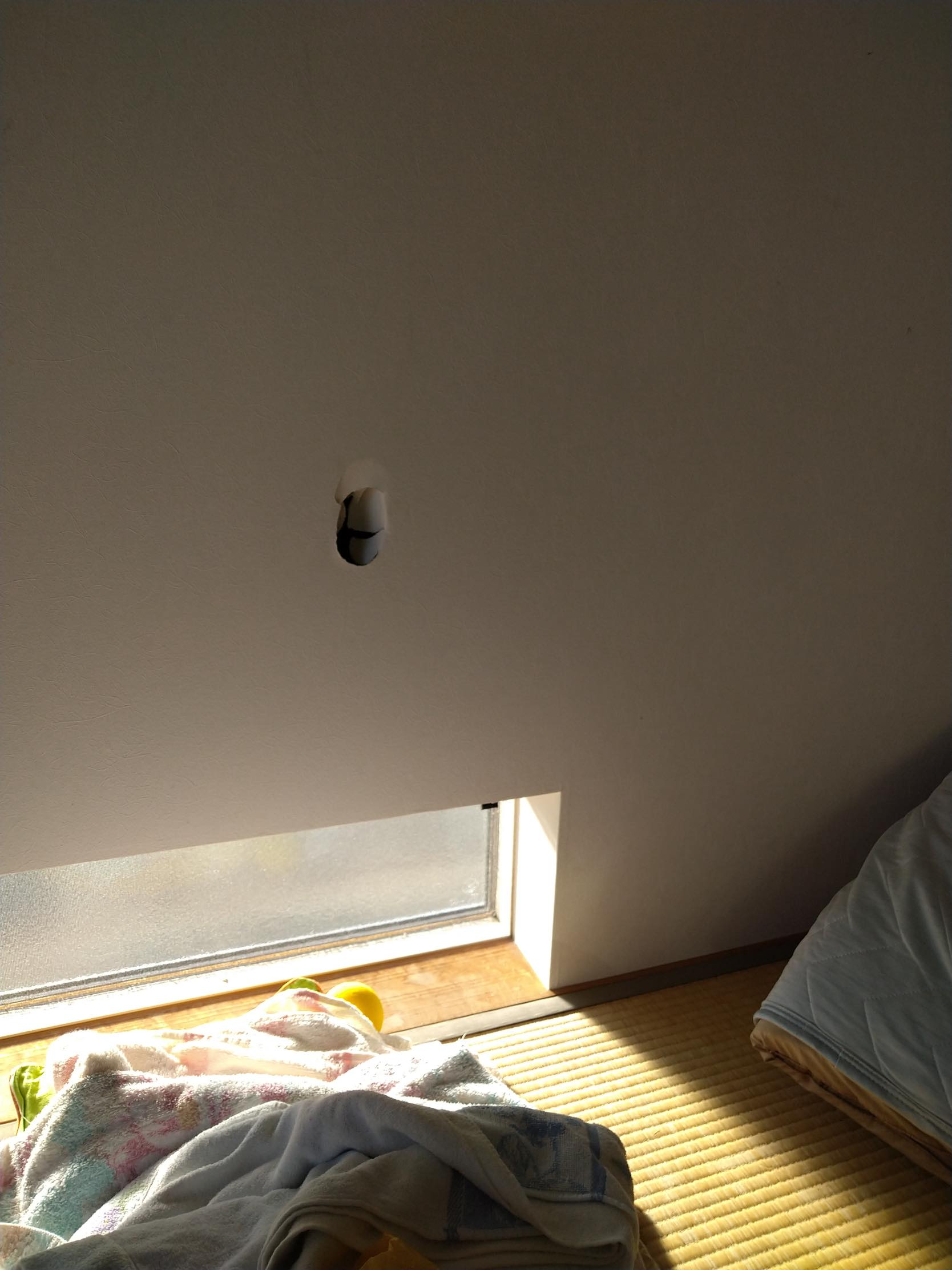 55
[Speaker Notes: 和室で、子どもさんが、壁にぶつかって穴を開けてしまった。19万円給付。]
不測？
56
[Speaker Notes: 壁に穴を開けてしまいました。　　原因は、何だと思います？　　夫婦喧嘩です。かかとで蹴りました！]
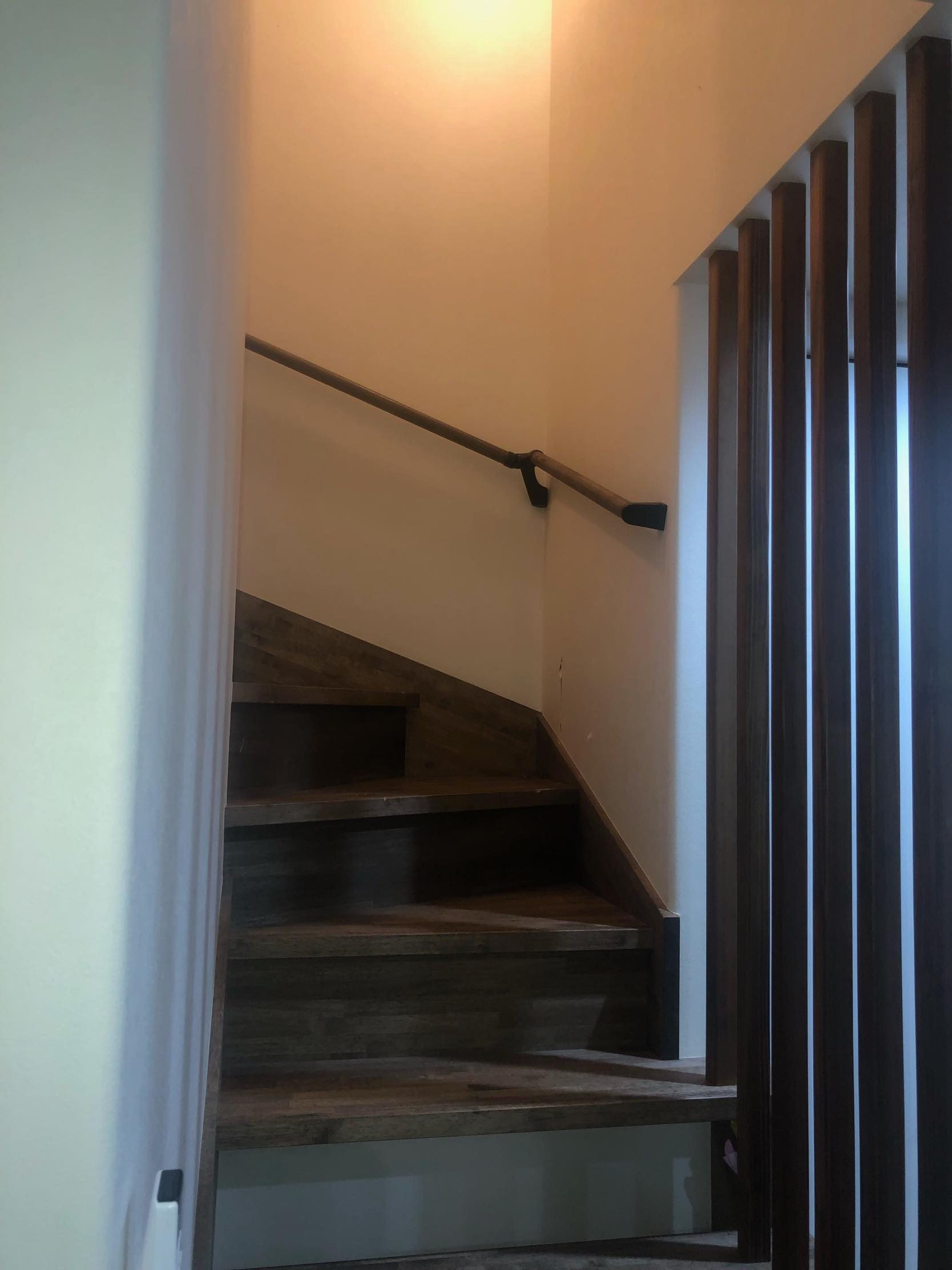 57
[Speaker Notes: 階段を上っている時に、空気清浄機を落としてしまった。　階段も傷付けてしまい修理しました。　空気清浄機は4万円　全部で33万円給付。　2カウント事故。]
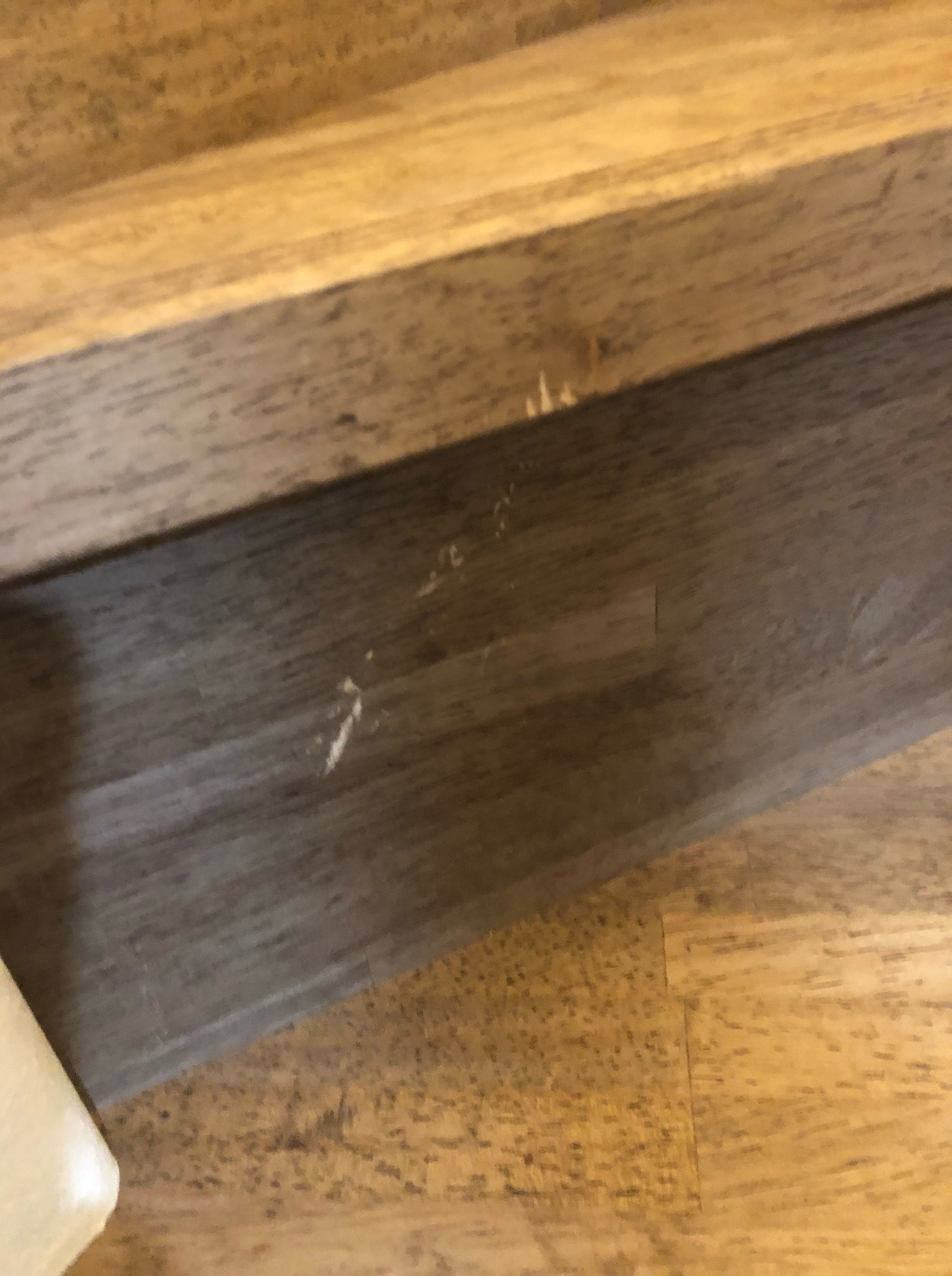 58
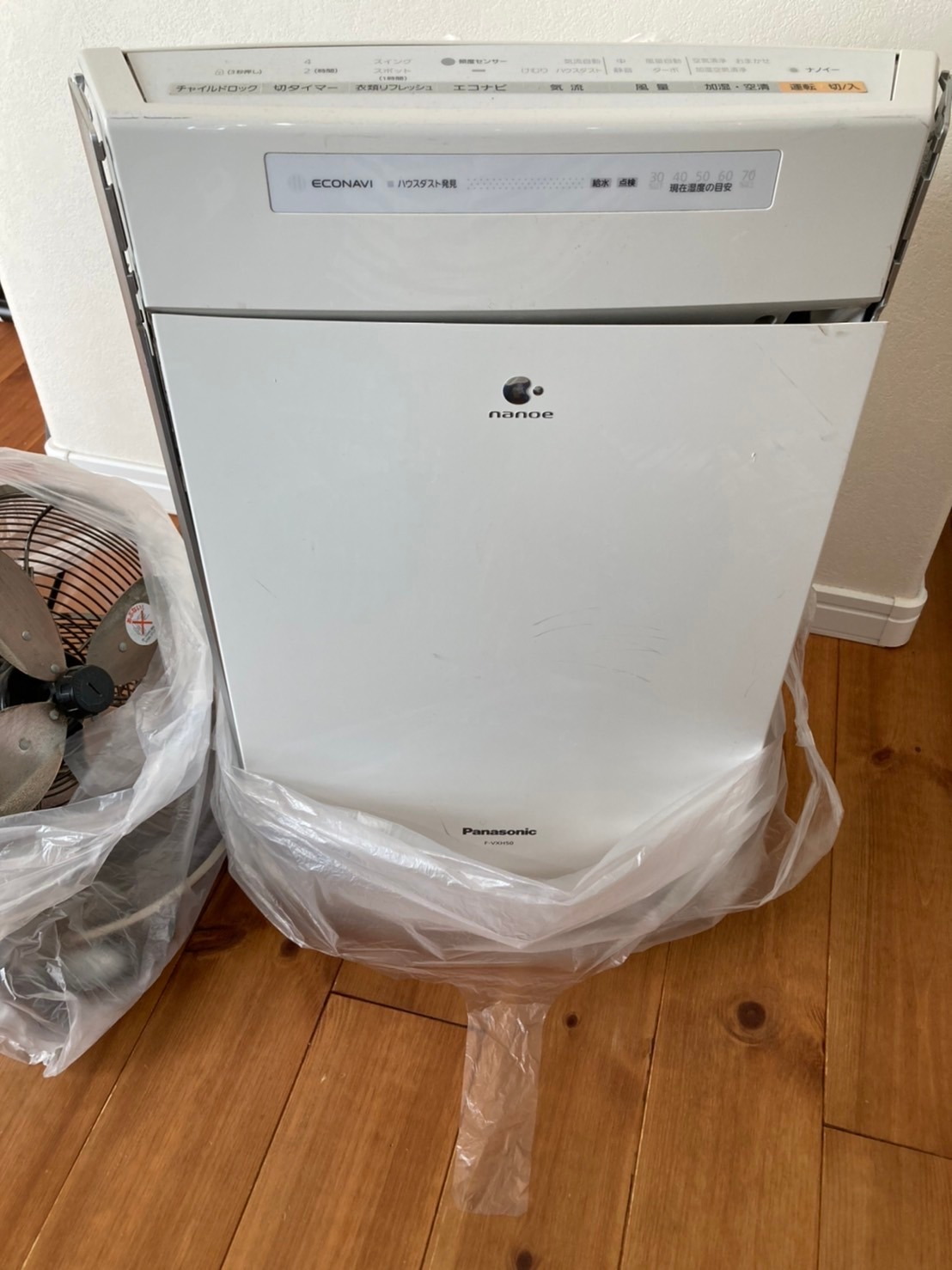 59
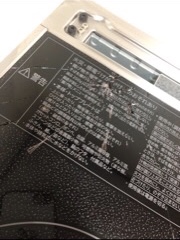 60
[Speaker Notes: IHの換気扇を掃除中に落とした。]
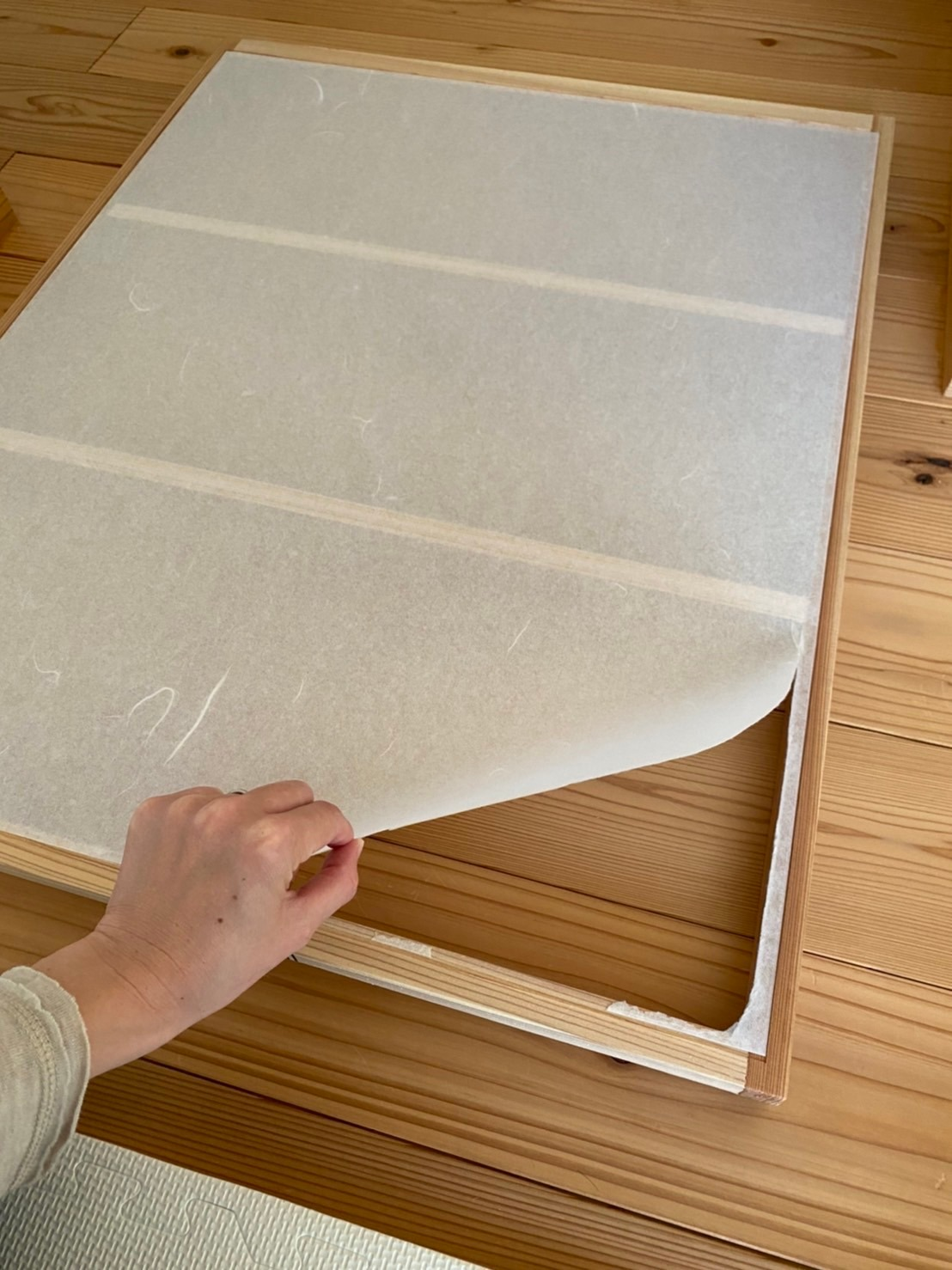 61
[Speaker Notes: 障子に手をついて破れる。　　２万円給付　　障子張り替え　　プラスティック]
不測かつ突発的事故（家財）
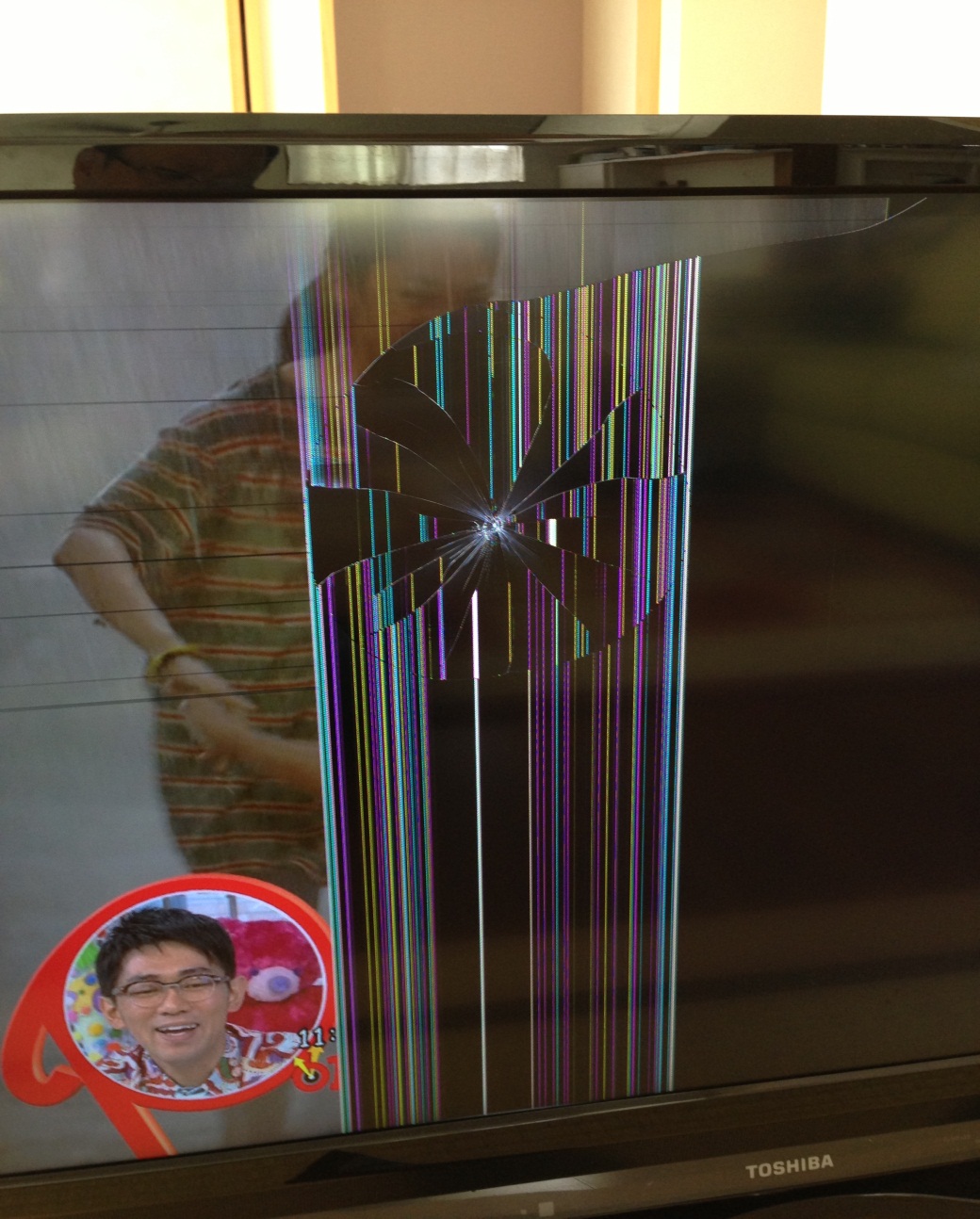 62
[Speaker Notes: これ何かわかりますか？]
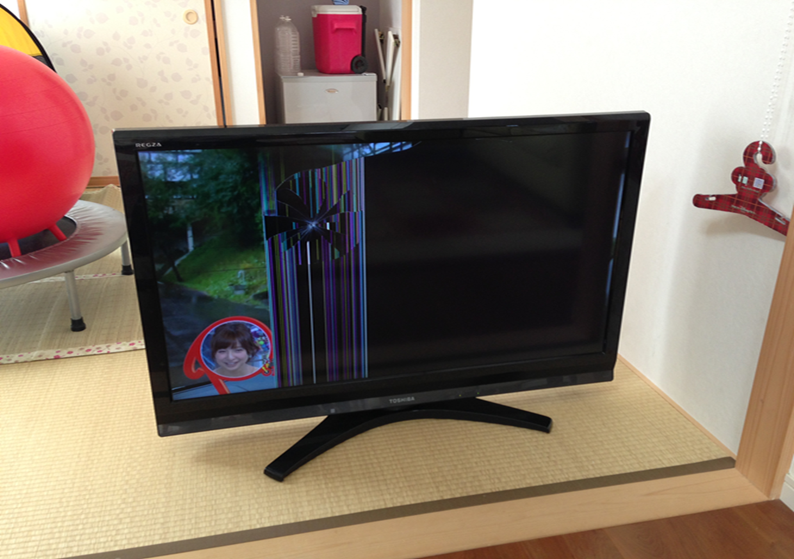 63
[Speaker Notes: テレビです。　　テレビの液晶画面を割るとこうなります。　原因は、何だと思いますか？
室内で、中学生の息子さんが、金属バットで素振りをしていてぶつけました。
言い換えると、家に中で、金属バットを振り回していたところ、テレビにぶつけて割ってしまいました。
家の中で、バットを振り回していて、モノに当てて壊すというのは、不測でしょうか？
認められない可能性があるので、理由を変えました。

小学生の弟君が、お兄ちゃんのバットを脇に抱えて外に持ち出そうとして、テレビの前を通過しようとた時に、ママに声をかけられた。
○○ちゃんどこ行くの？　○○ちゃんは、見つかってしまい、え！っと振り向いたらバットのヘッドの先が、テレビの液晶にあたり、割れてしまった。
アクサダイレクトのテレビのCMで、岡田　将生君が甥っ子と、星空を見に行くCMは、ご存知でしょうか？]
64
[Speaker Notes: ゲームのwiiは、ご存知でしょうか？　　兄弟でやっていて、コントローラーを飛ばしてしまったようです。]
65
[Speaker Notes: ソニーの壁かけですね]
66
[Speaker Notes: これは、大人（社会人）がやりました。テレビのコンセントを引き抜こうとして力を入れすぎて、コンセントの金属部分が、液晶にあたり割れました。
自分に腹を立てて、リモコンを投げてしまいました。]
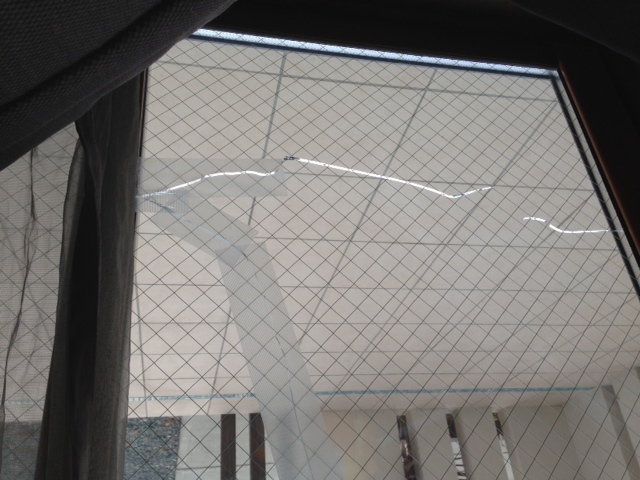 67
[Speaker Notes: テーブルをぶつけました。]
68
[Speaker Notes: ダイニングのペンダントライト　ルイスポールセン？　ご主人様のお気に入りで、ご自身で、設置しようとして、落としてしまいました。　５、6万円したと思います。]
最後に
長時間にわたり、お時間を頂きまして、有難うございました。

　火災保険の内容＝どんな時に、保険金を受け取れるか？

　ご理解頂けたでしょうか？　　はい！

　有難うございます！　　事故が起きたら・・・？

　鴨藤さんに電話！　はい！有難うございます。

　インストール出来たみたいですね！それでは、肝心の保険料についてですが…
69
[Speaker Notes: 一貫性の原則！　　鴨藤に電話！嘘にについて]
70